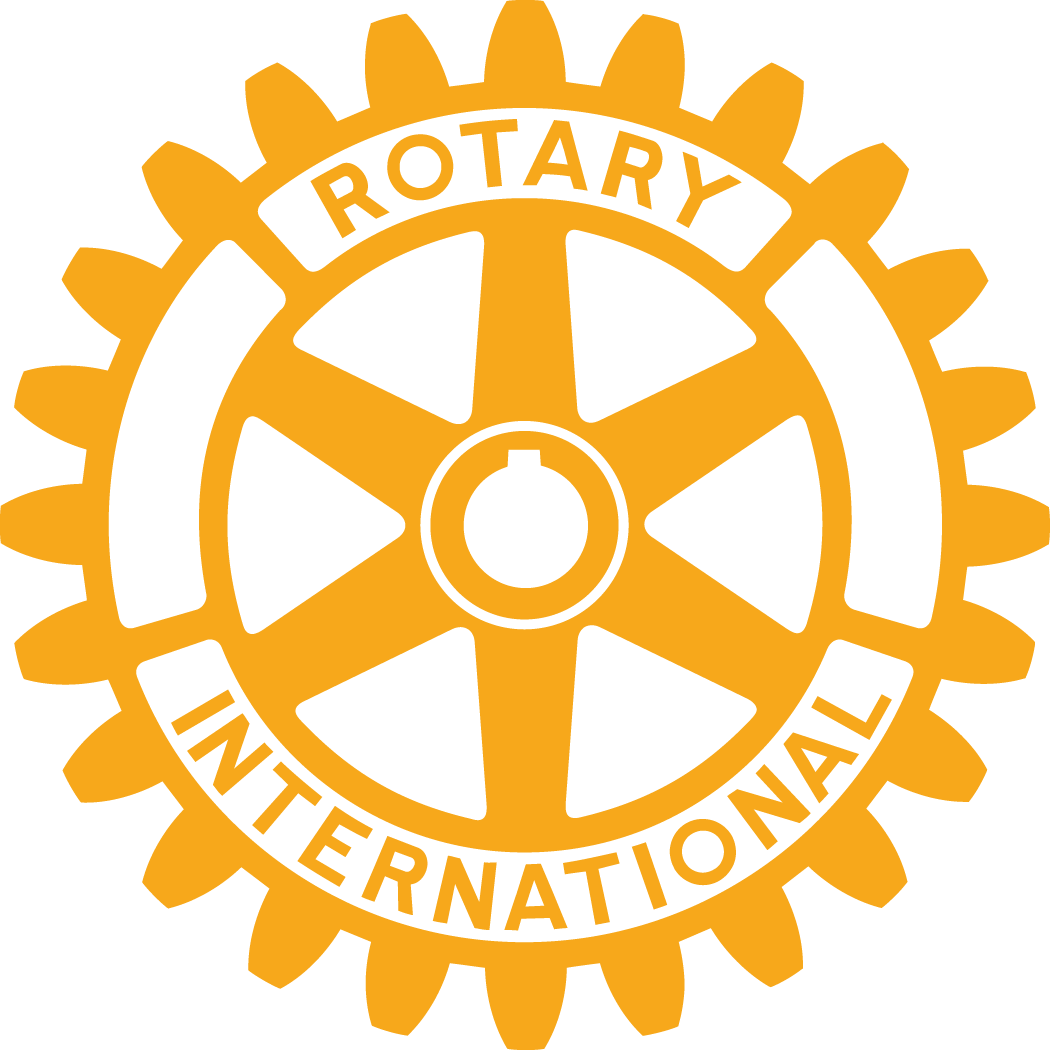 ANNO ROTARIANO
2014/2015
ACCENDI LA LUCE DEL ROTARY
(Light up Rotary)
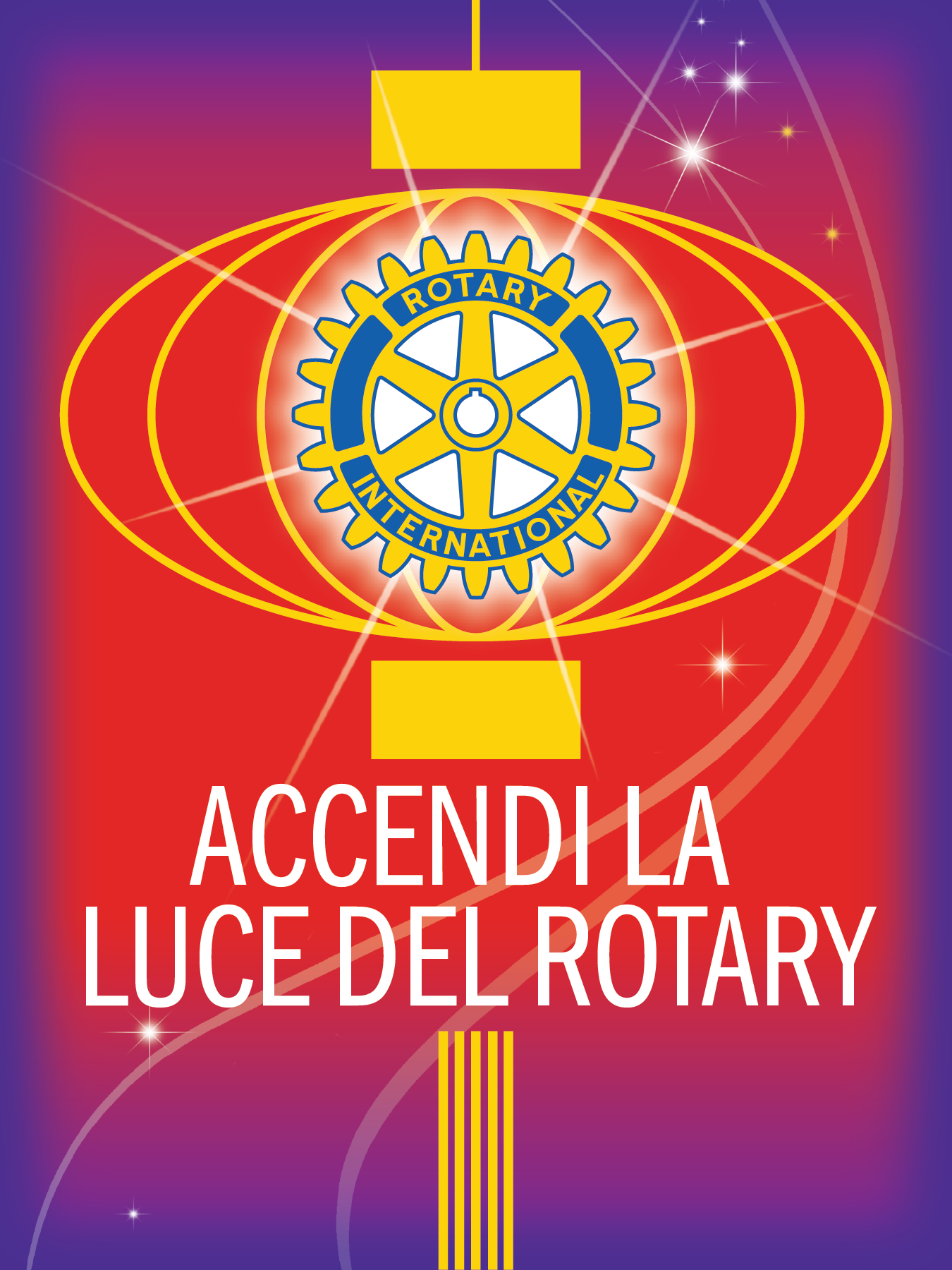 IL MESSAGGIO DI GARY C.K. HUANG
CONFUCIO AVEVA DETTO “E’ MEGLIO ACCENDERE UNA PICCOLA CANDELA CHE MALEDIRE L’OSCURITA’”
“LA VIA DEL ROTARY E’ LA STESSA VIA INDICATA DA CONFUCIO. SI TRATTA DI ACCENDERE UNA CANDELA. IO NE ACCENDO UNA, TU NE ACCENDI UN’ALTRA, E ALLA FINE 1,2 MILIONI DI ROTARIANI NE ACCENDONO UNA. INSIEME ILLUMINEREMO IL MONDO”
“SI TRATTA DI COME FACCIAMO LA DIFFERENZA, OGNI GIORNO, IN OGNI CLUB, IN OGNI DISTRETTO E IN OGNI PAESE IN CUI SVOLGIAMO LE NOSTRE OPERE
IL NOSTRO CLUBIN QUEST’ANNO ROTARIANO
PRESIDENTE
MATTEO FERRETTI

VICE PRESIDENTE
CLEMENTE PREDA
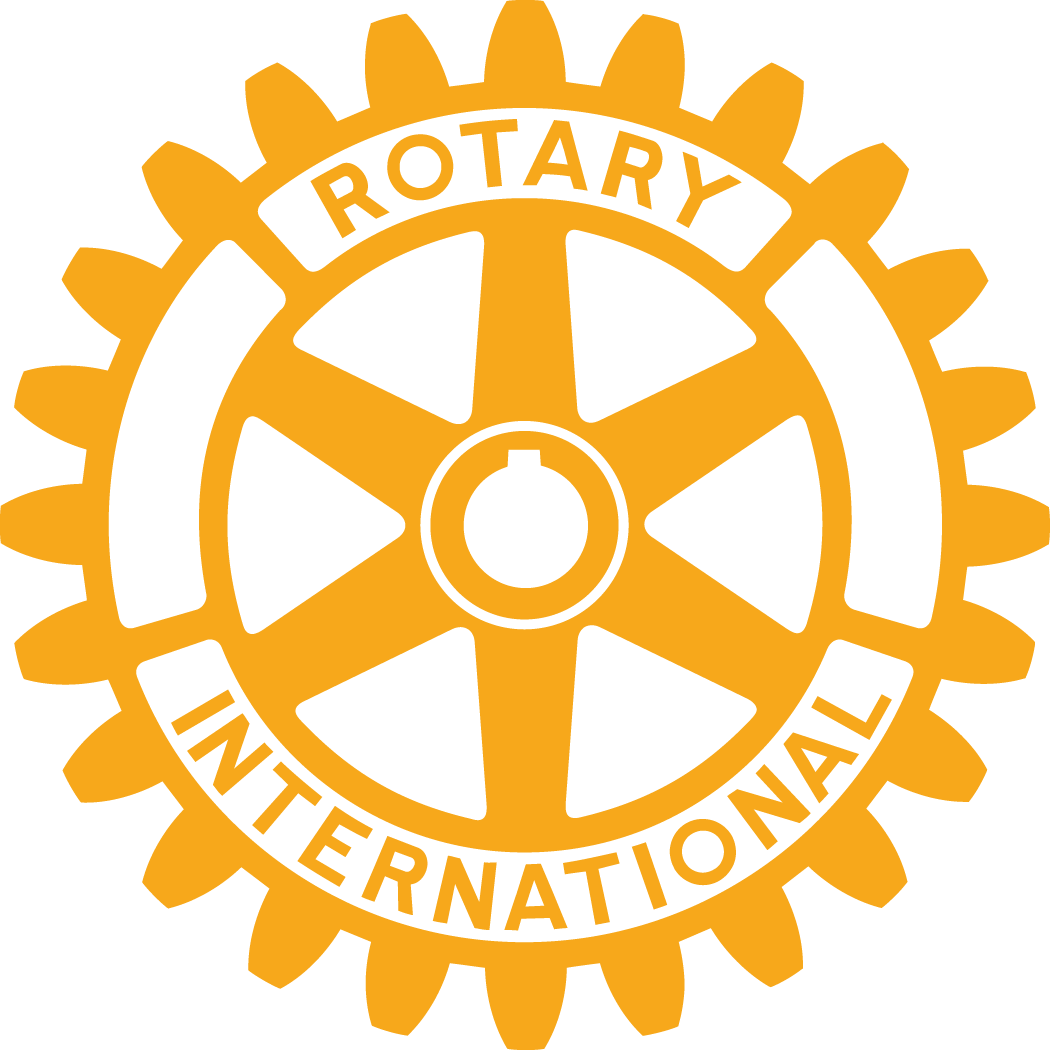 I DIRIGENTI DEL CLUB
Segretario
MARCO ROSSINI
Tesoriere
CORRADO PEREGO
Prefetto
MASSIMO COLLEONI
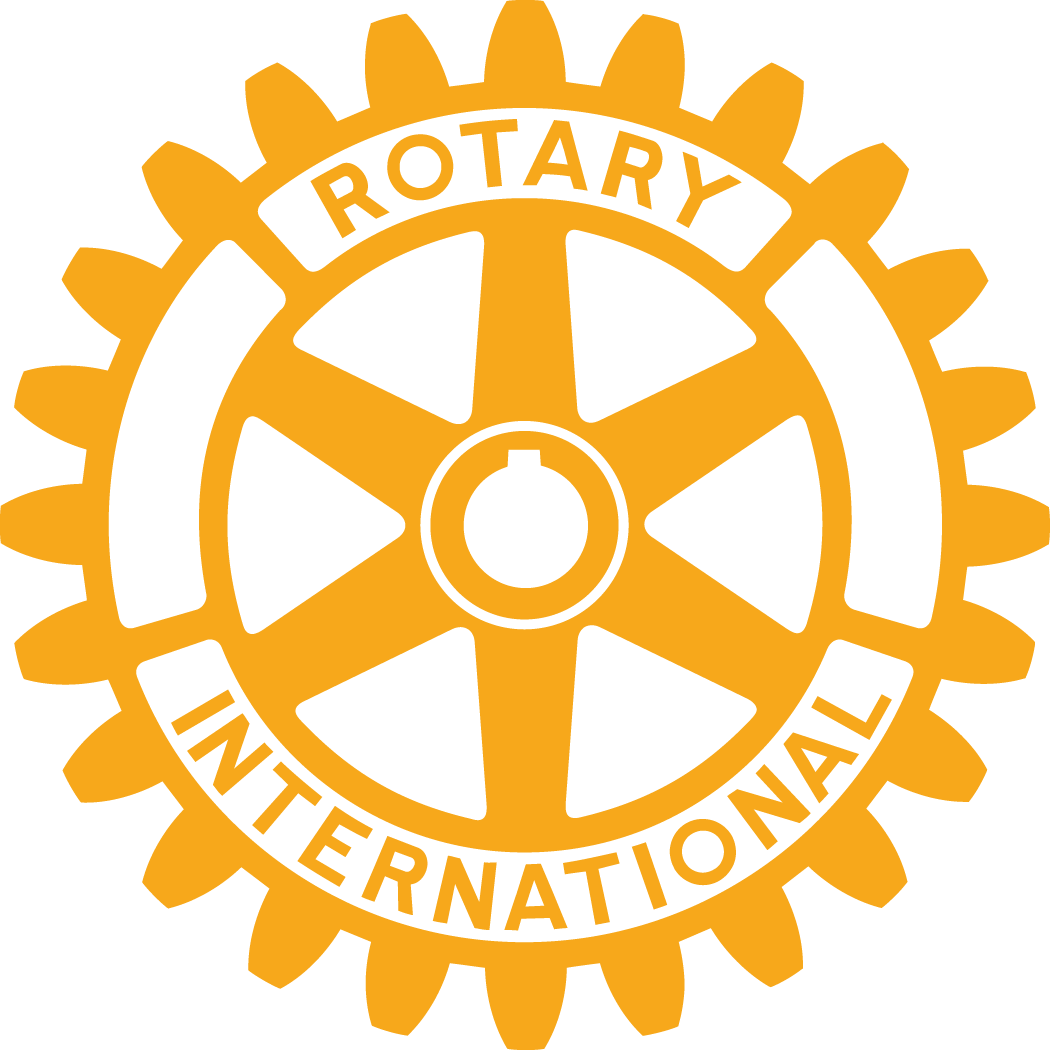 LE COMMISSIONI
Amministrazione:	Enrico PELILLO
Pubbliche Relazioni:	Elio ZAMBELLI
Azione Giovanile:	Anna VENIER
Rotary Foundation:	Clemente PREDA
Effettivo:	Fulvia CASTELLI
Progetti:	Paola BRAMBILLA
Resp. Triangolazione:	Alberto RAVASIO
Resp. Bollettino e Sito Web:	Edoardo GERBELLI
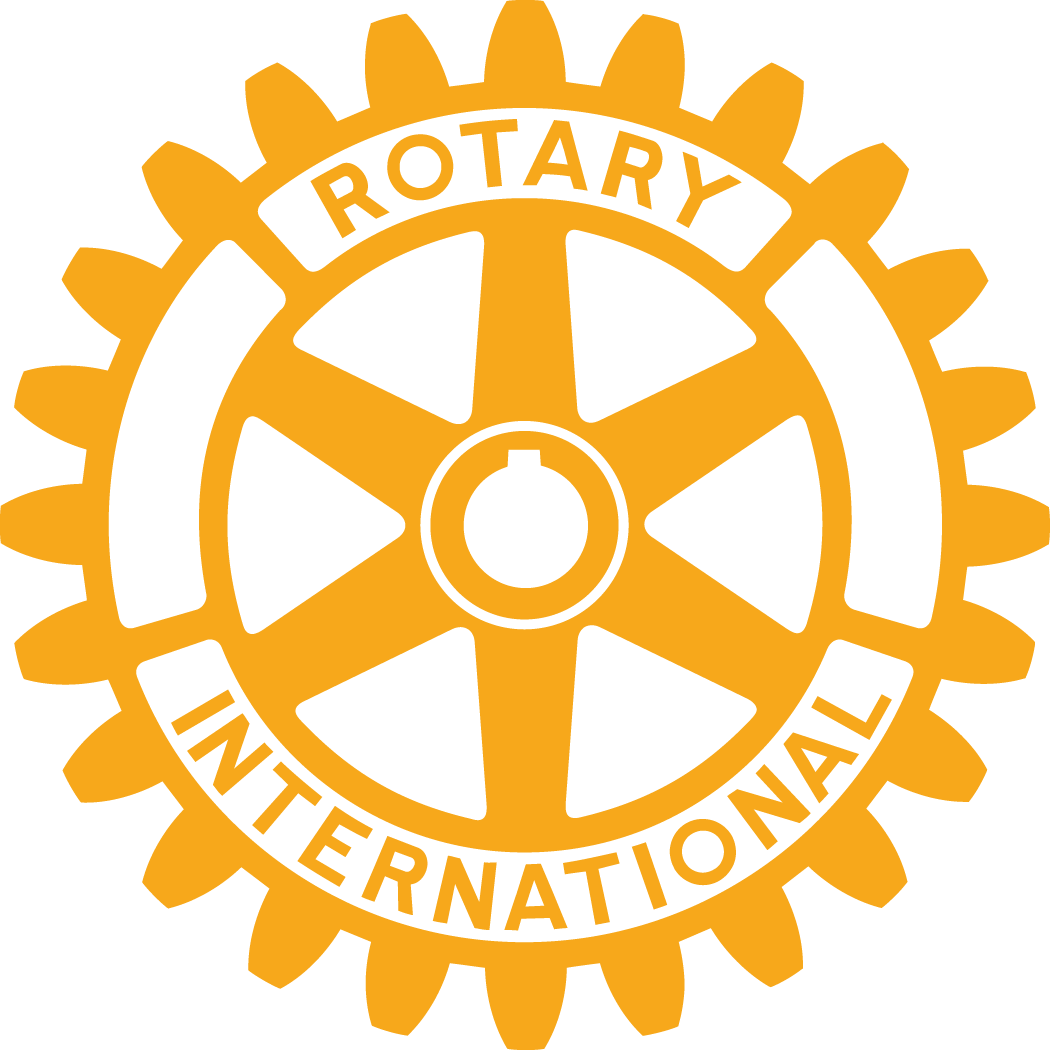 IL CONSIGLIO DIRETTIVO
Matteo FERRETTI
con
Clemente PREDA – Marco ROSSINI – Corrado PEREGO – Massimo COLLEONI – Andrea Onorato CATTANEO - Marco GHISALBERTI – Enrico PELILLO – Elio ZAMBELLI – Anna VENIER – Fulvia CASTELLI – Paola BRAMBILLA – Pietro PELLEGRINI – Giovanni MESSINA – Paolo SANGUETTOLA – Emanuele CORTESI
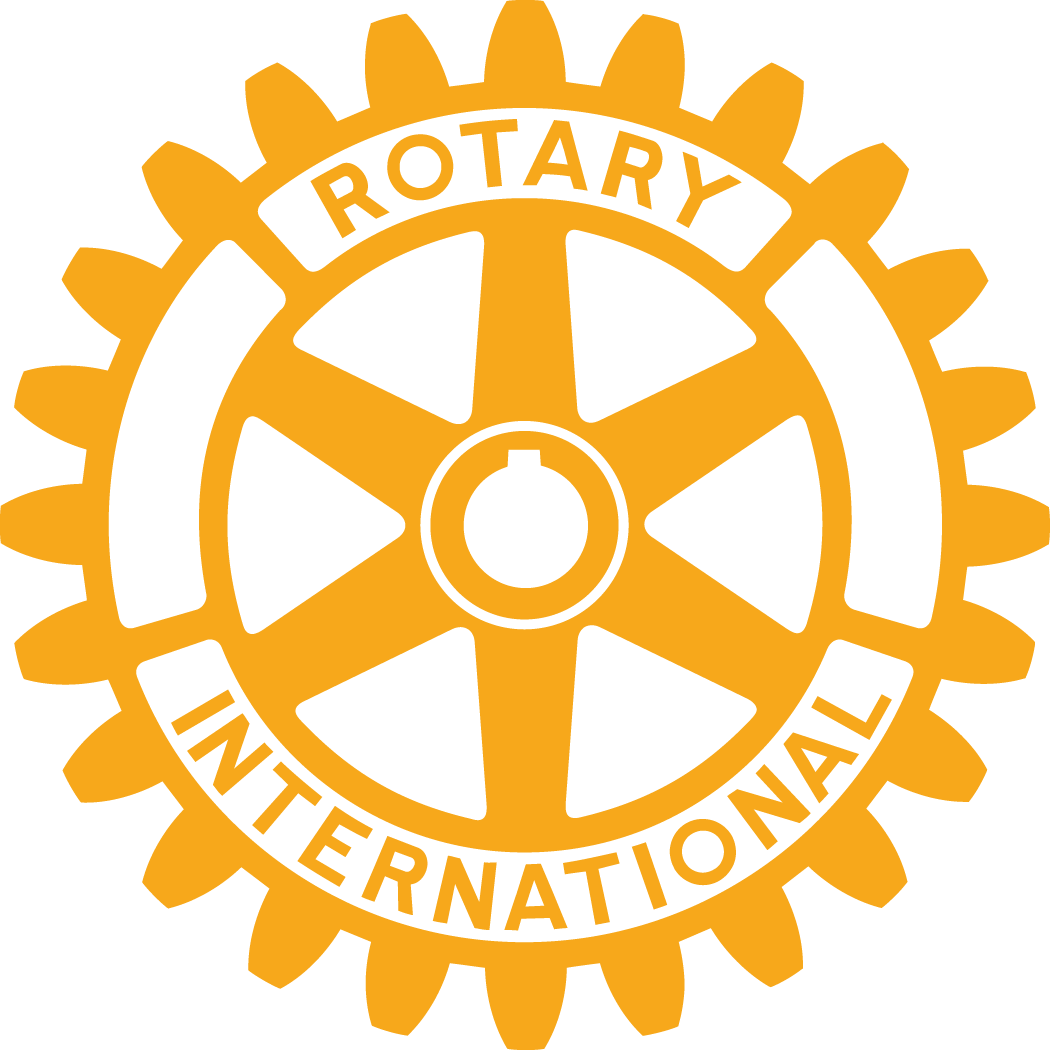 CI OCCUPEREMO DI .......
Commissione AMMINISTRAZIONE
Enrico PELILLO con Marco ROSSINI e Corrado PEREGO
AGGIORNAMENTO STATUTO E REGOLAMENTO
PIANIFICAZIONE DELLE RIUNIONI SETTIMANALI
PIANIFICAZIONE DELLE ASSEMBLEE DI CLUB
PIANIFICAZIONE DELLE VISITE DEL GOVERNATORE
PIANIFICAZIONE DI UN PROGRAMMA DI SVILUPPO DELLA LEADERSHIP
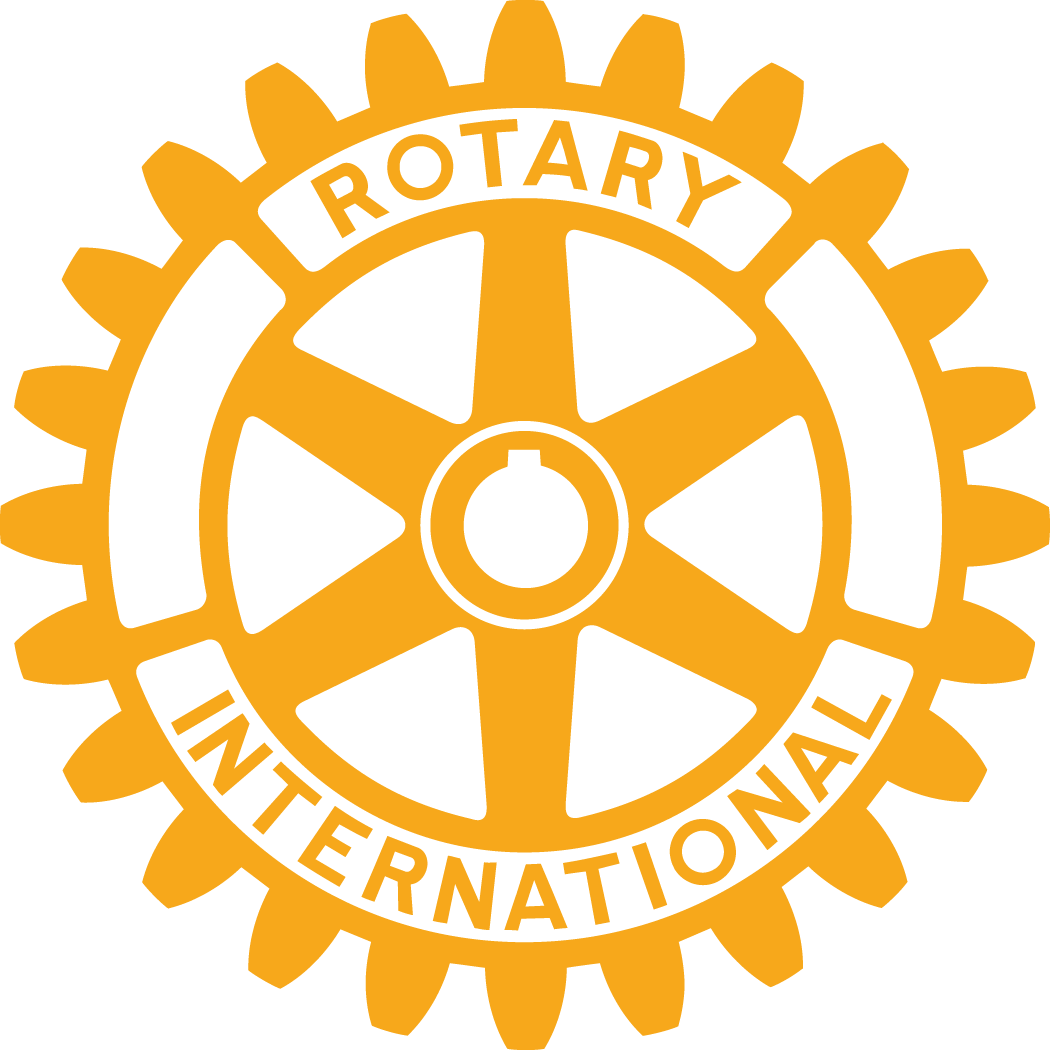 CI OCCUPEREMO DI .......
Commissione PUBBLICE RELAZIONI
Elio ZAMBELLI con Emanuela LANFRANCO, Paolo CIVIDINI e Carlo PEDRALI
ASSICURARSI CHE I SOCI CONOSCANO LA STORIA, GLI SCOPI E I PROGRAMMI DEL ROTARY
CURARE I RAPPORTI CON I MEDIA
PUBBLICIZZARE I PROGETTI E LE ATTIVITA’ DI SUCCESSO CHE AIUTINO LA GENTE A CONOSCERE LA MISSIONE E GLI OBIETTIVI DEL ROTARY
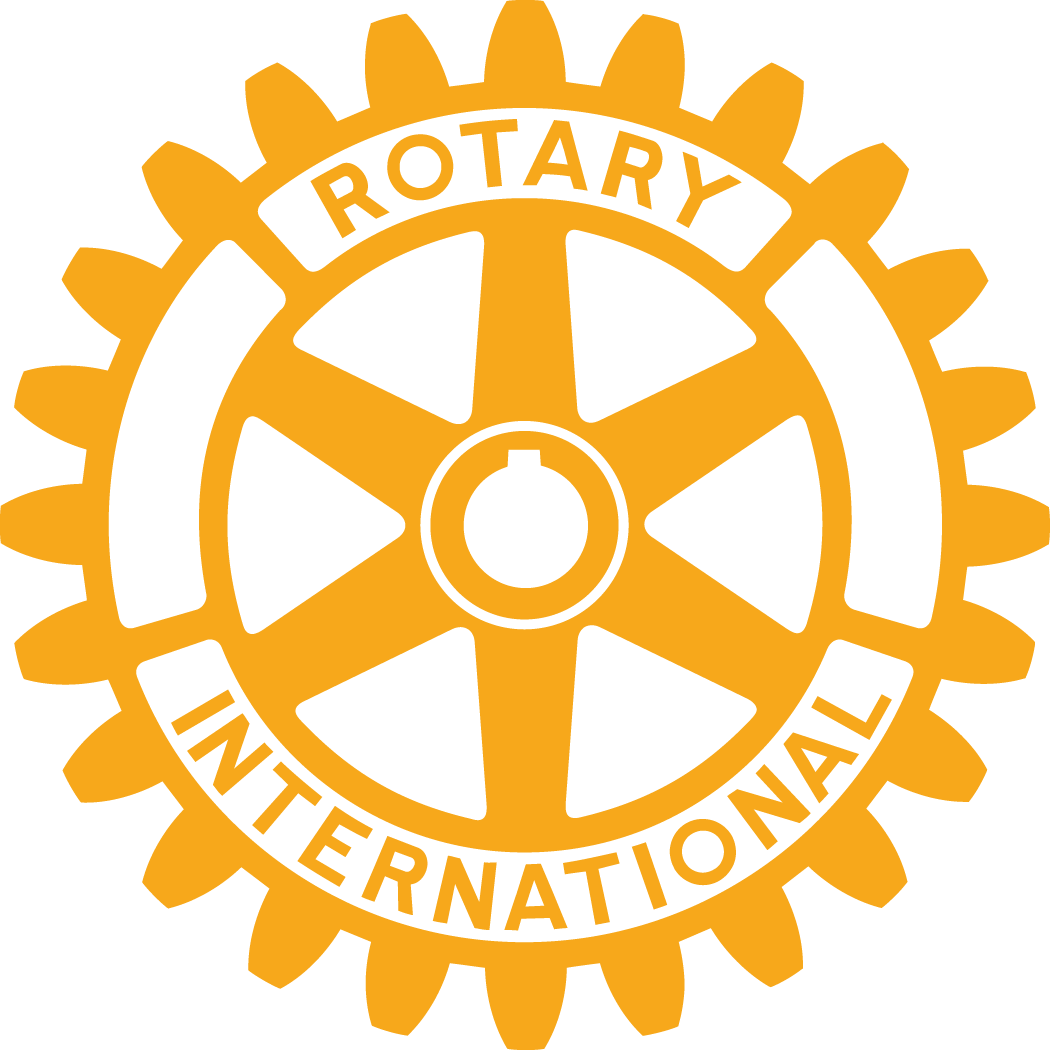 CI OCCUPEREMO DI .......
Commissione AZIONE GIOVANILE (ex. Nuove generazioni)
Anna VENIER con Maria Grazia ARDITI ed Emanuele CORTESI
SCAMBIO GIOVANI ANNUALE E/O ESTIVI
STUDIO DI FATTIBILITA’ PER ORGANIZZARE UN CAMP O UN HANDICAMP
INDIVIDUARE GIOVANI PER IL RYLA
STUDIO DI FATTIBILITA’ PER PARTECIPARE CON UNA CLASSE AL PREMIO GAVIOLI
E ULTIMO, MA NON ULTIMO, IL NOSTRO ……… ROTARACT
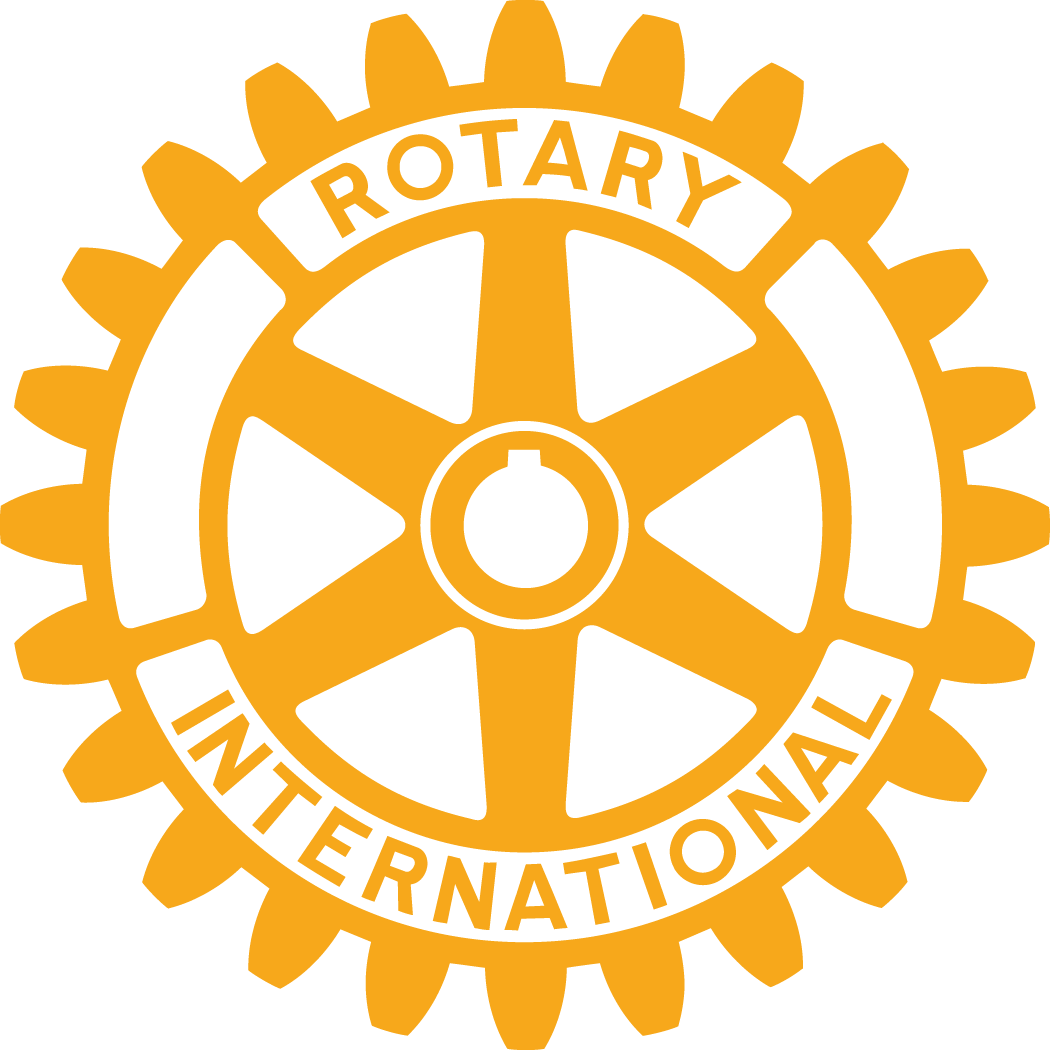 CI OCCUPEREMO DI .......
Commissione ROTARY FOUNDATION
Clemente PREDA con Fulvia CASTELLI e Antonio PERCASSI
AIUTA A COMPRENDERE DI CHE COSA SI OCCUPA LA FONDAZIONE: FONDO PROGRAMMI, FONDO POLIO, FONDO PERMANENTE
E’ DI SUPPORTO AL CLUB NEI PROGETTI PER OTTENERE I FONDI NECESSARI DISTINGUENDO L’AMMISSIBILITA’ TRA SOVVENZIONI DISTRETTUALI E SOVVENZIONI GLOBALI
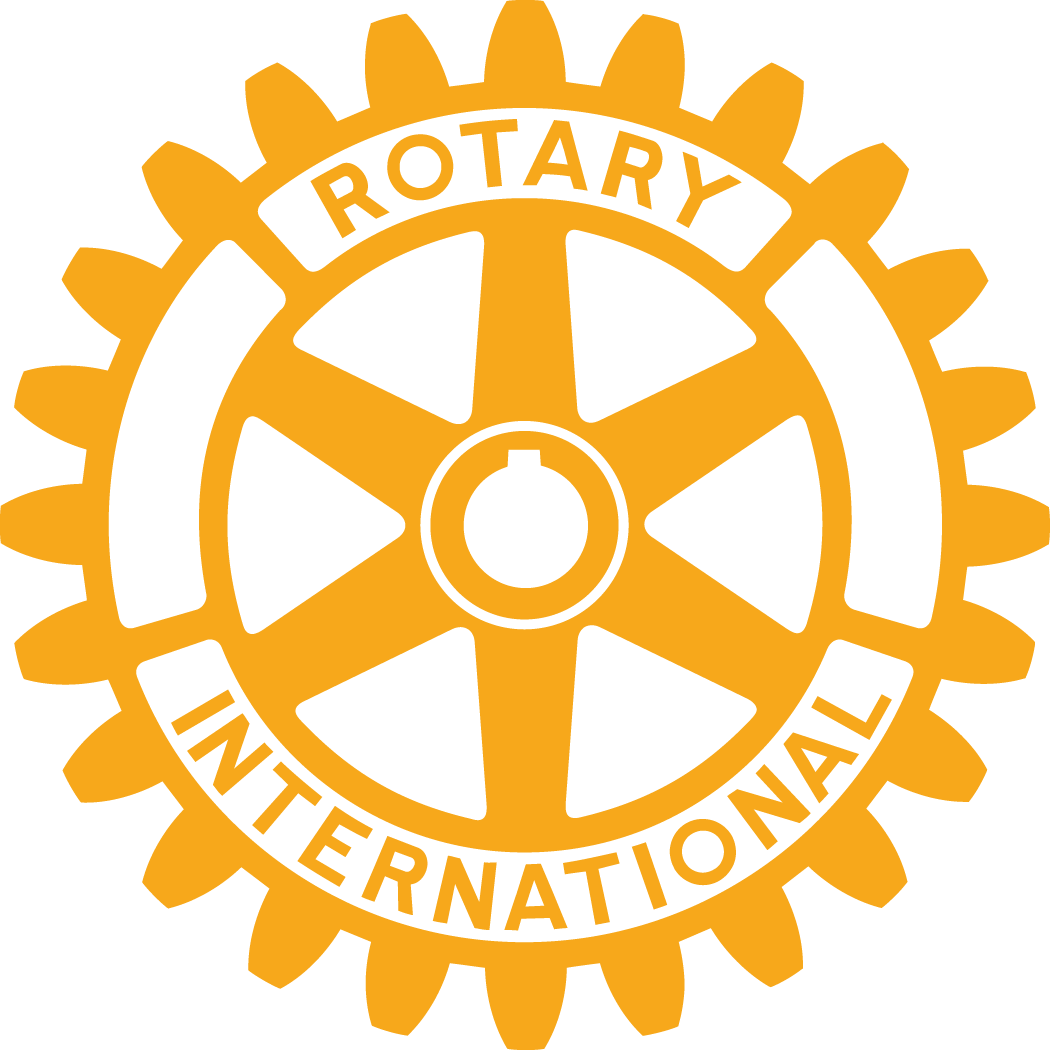 CI OCCUPEREMO DI .......
Commissione EFFETTIVO
Fulvia CASTELLI con Roberto BIAGGI e Carlo GHEZZI
FORMARE UN PIANO DI SVILUPPO DELL’EFFETTIVO
ATTUARE UN PIANO DI FORMAZIONE CONTINUA PER TUTTI I SOCI
COLLABORARE CON TUTTE LE COMMISSIONI PER LE PROFESSIONALITA’, L’AFFIATAMENTO E LA ROTARY FOUNDATION
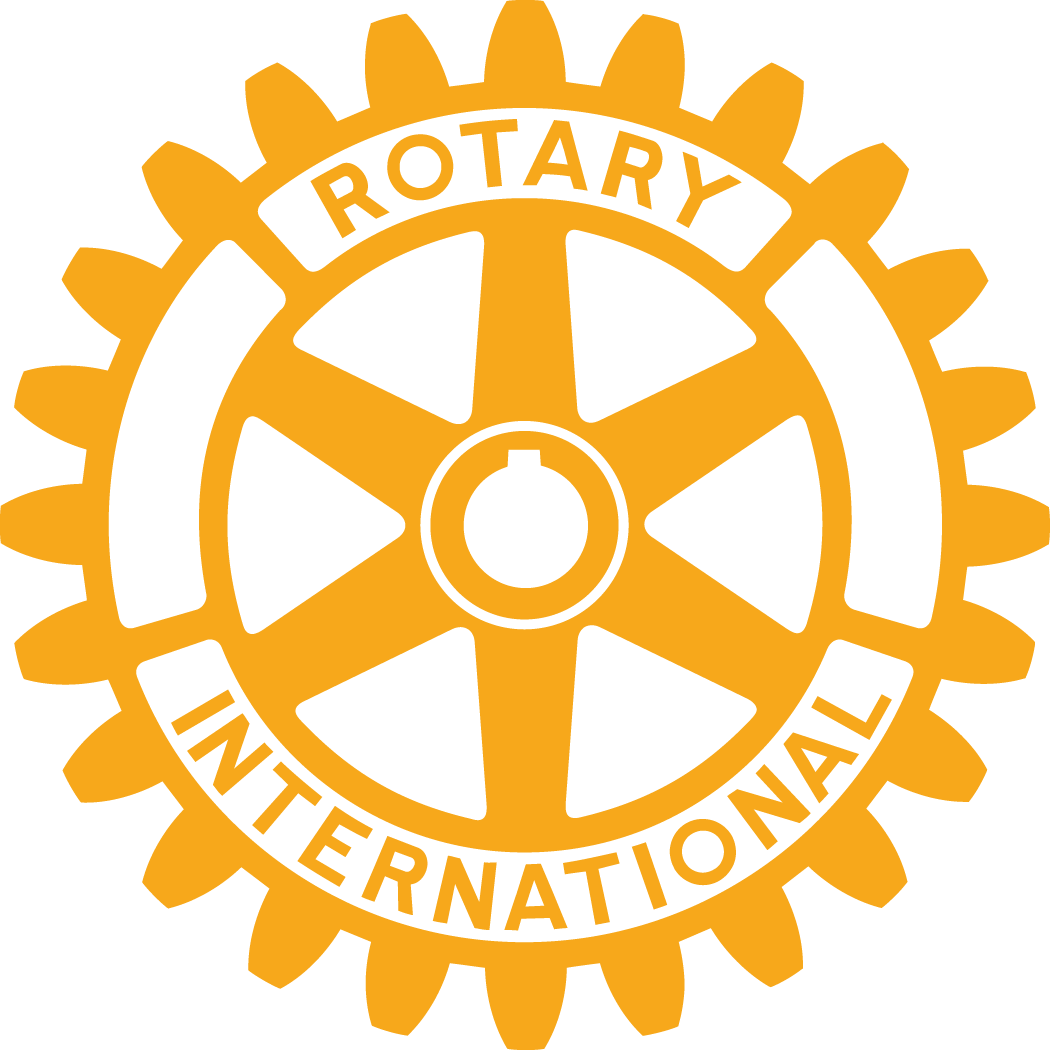 CI OCCUPEREMO DI .......
Commissione PROGETTI
Paola BRAMBILLA con Piero ADAMO, Andrea CATTANEO, Nicoletta SILVESTRI e Andrea VECCHI
MA …… SOPRATTUTTO CON TUTTI NOI ROTARIANI PER
 ANALIZZARE
STUDIARE
ESSERCI !!!!!
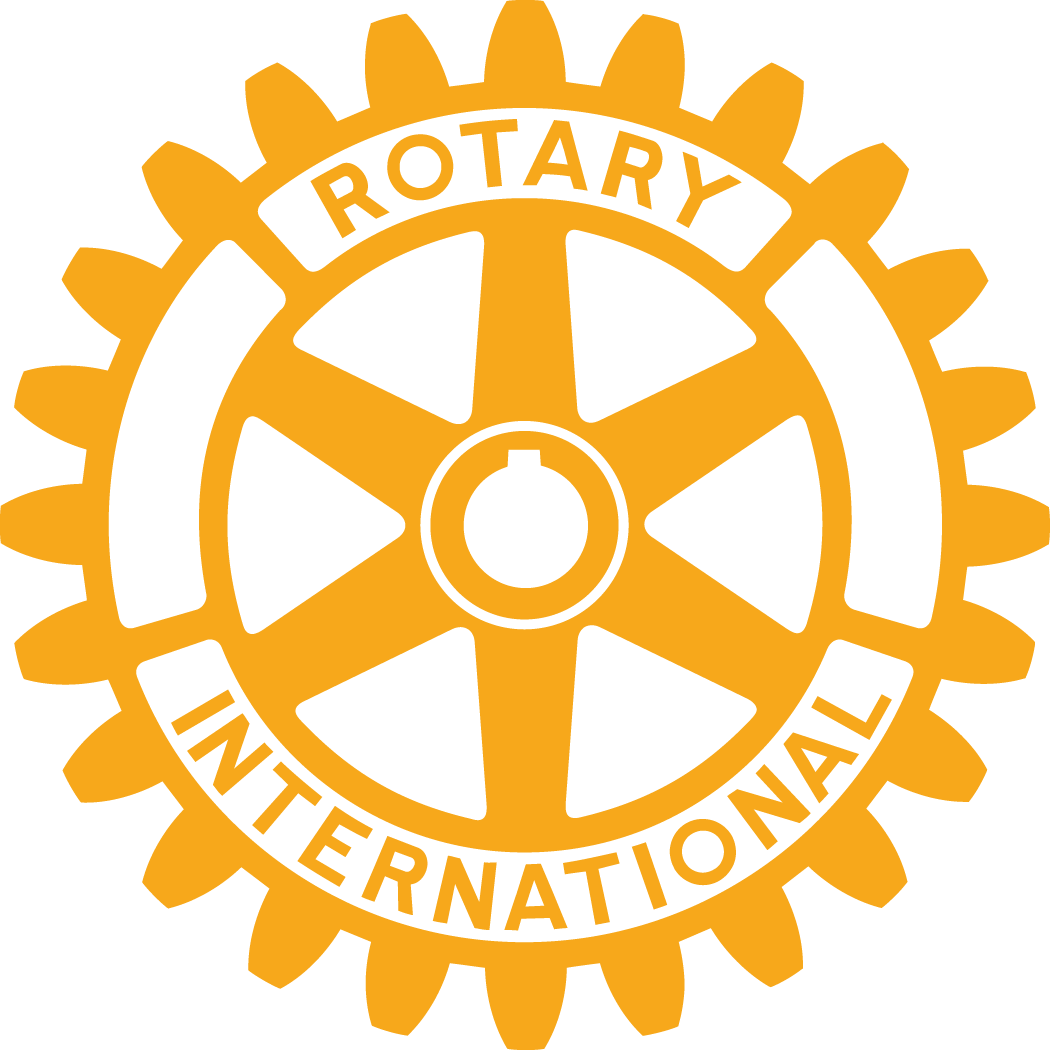 CI OCCUPEREMO DI .......
COMUNICAZIONE INTERNA
Edoardo GERBELLI con tutti i soci fotografi, registi, musicisti … che non mancano !!!
Gestione del Bollettino e del sito Web del Club

 TRIANGOLAZIONE
Alberto RAVASIO
joint point con i club gemelli di Chalon ed Offenburg
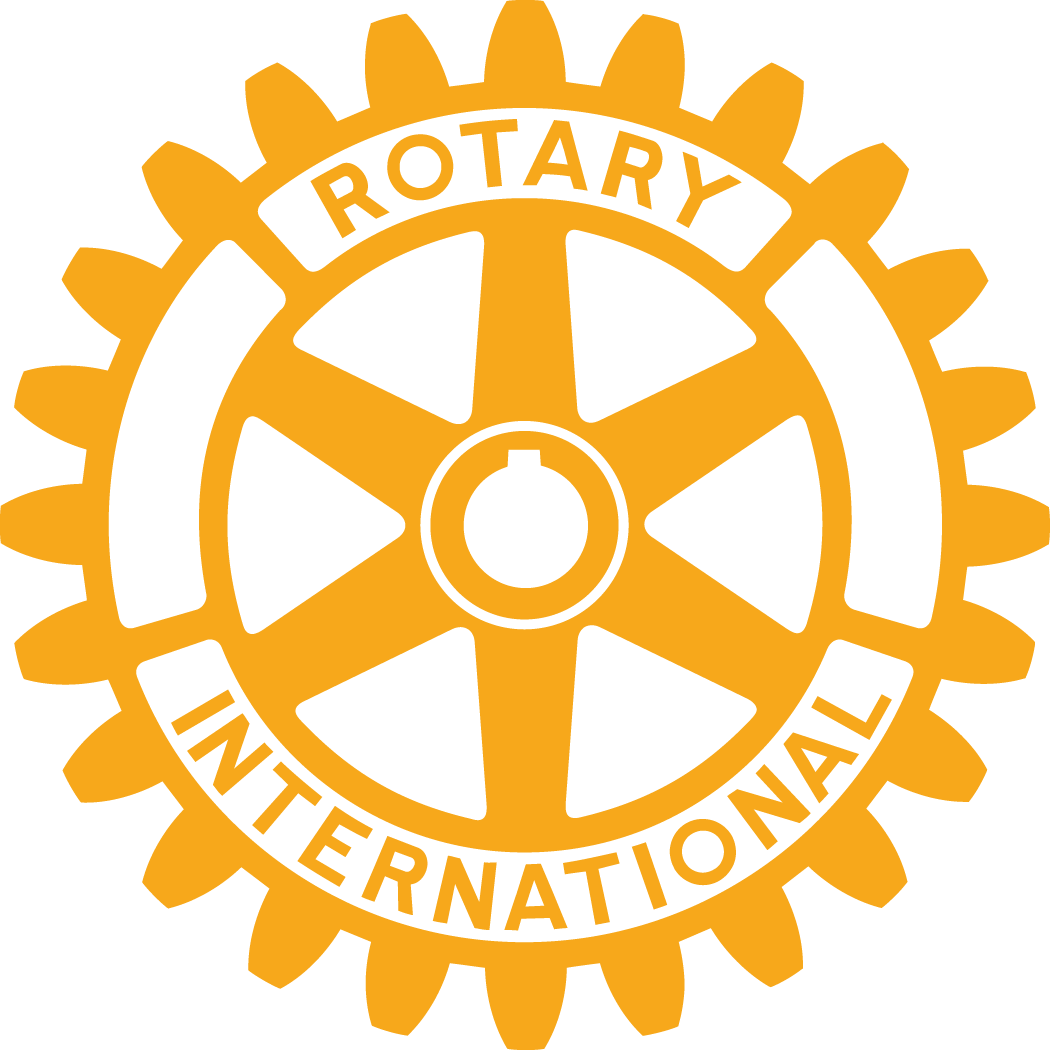 TUTTI INSIEME, QUI, ABBIAMO UNO SCOPOACCENDIAMO LA NOSTRA LUCE
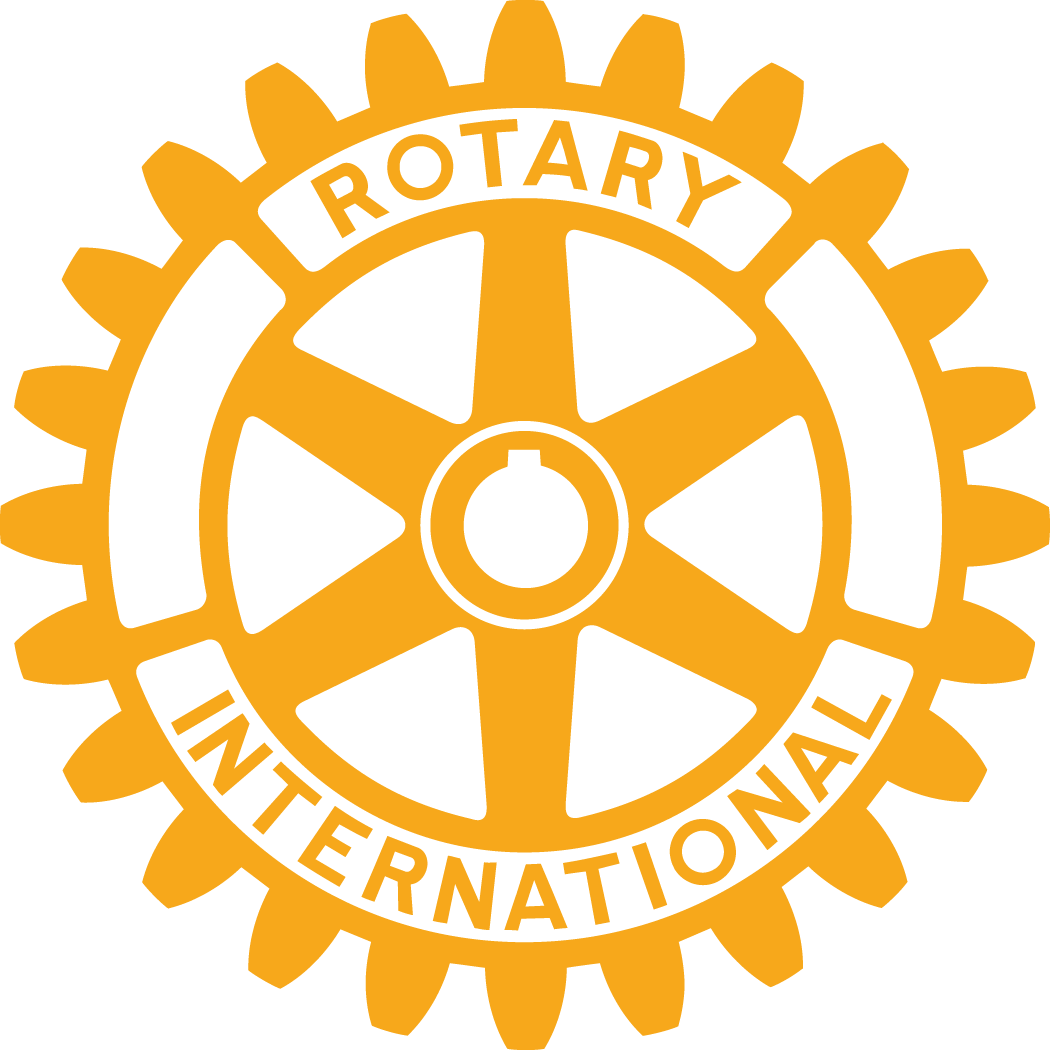